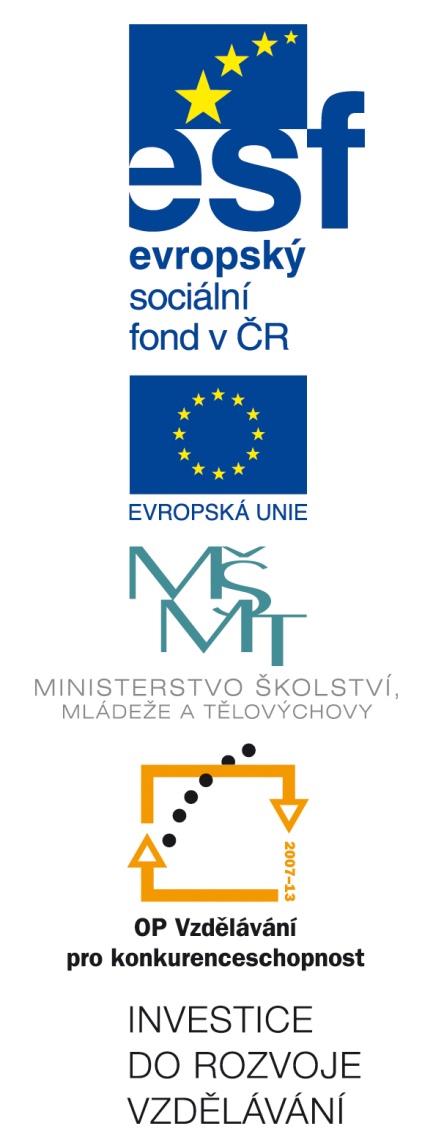 Číslo šablony: III/2
VY_32_INOVACE_ P9_2.6
               Tematická oblast: Vybraná témata z teorie tělesné kultury
          Korekce odchylek správného držení těla
            Typ: DUM - kombinovaný
				Předmět: TVZ
                                                          Ročník:  4. r. (6leté), 1. r. (4leté)
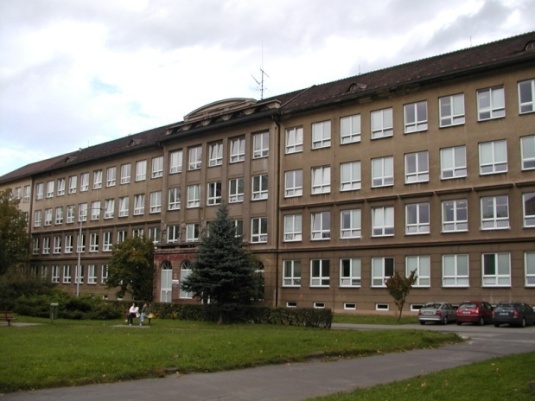 Zpracováno v rámci projektu
EU peníze školám
	  CZ.1.07/1.5.00/34.0296
Zpracovatel:
Mgr. Marcel Gibiec
Gymnázium, Třinec, příspěvková organizace
Datum vytvoření: květen 2014
Metodický list
Prezentace je určena pro 1.ročník šestiletého studia a 1.ročník čtyřletého studia
Učitel vysvětlí žákům podstatu vadného držení těla, zaměří se na nejčastější poruchy.
Ve druhé části učitel prezentuje žákům různé druhy cvičení, které vedou ke zlepšení držení těla, protažení a posílení důležitých partií.
Vadné držení těla
Držení těla závisí na svalovém tonu (napětí)
Nižší napětí = vadné držení těla
Různé příčiny 
nedostatek pravidelného pohybu
nevhodné, jednostranné zatížení
sedavý způsob života
obezita
Vadné držení těla
Metoda vyšetření:
Školní test držení těla (podle Matthiase)
Žák ve stoji se napřímí a předpaží po dobu 30ti s. Pokud se jeho postoj změní, jde o posturální vadu dané skupiny
Vadné držení těla
Nejčastější odchylky:
Poruchy zakřivení páteře
hrudní kyfóza (kulatá záda)
bederní lordóza (prohnutá záda)
skolióza (vybočení páteře)
Poruchy dolních končetin
Dolní končetiny do tvaru písmene „O“
Dolní končetiny do tvaru písmene „X“
Ploché nohy
Vadné držení těla
Jak zlepšit vadné držení těla?
Pomocí vyrovnávacích cvičení
Dělení:
Uvolňovací cvičení
Protahovací cvičení
Posilovací cvičení
Uvolňovací cvičení
Hlavní cíl: 
obnovit pohyblivost kloubů
Význam:
Rozcvičení (před náročnějšími cvičeními)
Zlepšení prokrvení (a tím látkové výměny)
Prohřátí (zlepšení mechanických vlastností)
Podpora tvorby kloubní tekutiny (snížení tření a tím i opotřebení kloubních ploch)
Zlepšení inervace
Zlepšení svalového tonu kolemkloubních svalů
Uvolňovací cvičení
Jak cvičit:
Volně, lehce a pomalu (co nejmenší svalové úsilí)
Provádět pohyb kolem všech možných pohybových os daného kloubu
Cvičit do pasivní krajní polohy
Správně dýchat
Čeho se vyvarovat:
Prudkých a násilných pohybů
Cvičení do aktivních krajních poloh
Protahovací cvičení
Hlavní cíl:
Obnovit přirozenou délku svalů
Význam:
Odstranění svalové dysbalance 
Úprava svalového tonu
Zlepšení mechanických vlastností svalů (pružnost, pevnost a odolnost)
Snížení tahu svalu v místě úponu (předcházení entezopatie)
Umožnění plného rozsahu pohybu (a tím zlepšení držení těla, poloh pro cvičení a pohybových návyků)
Protahovací cvičení
Jak cvičit:
Cvičit v nenáročných polohách (aby se svaly uvolnily)
Maximálně svaly uvolnit
Cvičit velmi pomalu (zabránit obranné kontrakci protahovaného svalu)
Správně dýchat
Čeho se vyvarovat:
Rychlých, dynamických a švihových pohybů
Cvičení bez předchozího uvolnění
Protahovací cvičení
DYNAMICKÁ      (rychlé a švihové pohyby)
STATICKÁ (strečink)
Pasivní protahování
Neuromuskulární protahování
Protahování aktivním stahem antagonistů
Napětí – uvolnění - protažení
Posilovací cvičení
Hlavní cíl:
Zvýšit zdatnost oslabených (nebo k oslabení náchylných) svalů
Význam:
Zvýšení síly svalů
Zvýšení svalového tonu
Zvýšení vytrvalosti svalů (ekonomizace pohybů a adaptace svalů)
Zlepšení koordinace svalů (nitrosvalová i mezisvalová koordinace)
Posilovací cvičení
Jak cvičit:
Klást důraz na správné provedení
Správně dýchat
Čeho se vyvarovat:
Přílišnému přetěžování
Cvičení bez předchozího uvolnění a protažení
Posilovací cvičení
STATICKÁ              (izometrická práce, bez pohybu)
DYNAMICKÁ              (izotonická práce, s pohybem)
rychlá
pomalá
Jaké cviky použít?
Krok – provést testová cvičení (zjistit, které skupiny jsou oslabené, zkrácené apod.)
Krok – sestavit soubor cviků zaměřené na oslabené svalové skupiny
	a) uvolňovací cviky
	b) protahovací cviky
	c) posilovací cviky
Krok – cvičit podle základních pravidel cvičení
Základní pravidla správného cvičení
Cvičit přesně, pomalu a uvolněně
Cvičit pravidelně (nejlépe každý den alespoň 30 min.)
Při cvičení správně dýchat
Necvičit „přes“ bolest
Neočekávat okamžitý výsledek
Literatura
Čermák, J. Chválová, D. Botlíková, V. Dvořáková, H. Záda už mě nebolí. Olomouc: Vašut, 2000. 

Novotná, H. Kohlíková, E. Děti s diagnózou skolióza. Praha: Olympia, 2000.